Безопасный Internet в школе и дома
Учитель информатики:
Хуснуллина Лилия Вагизовна
Что 7-8-летние делают в Интернете?
любят путешествовать по интернету
играют в сетевые игры
возможно, используют электронную почту
могут также заходить на сайты и чаты
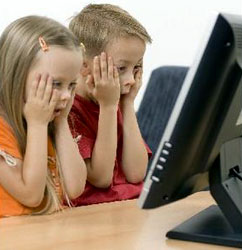 Что 9-12-летние делают в интернете?
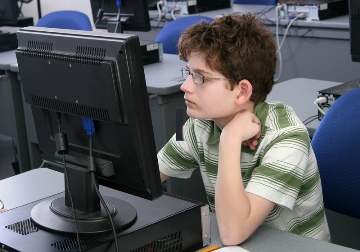 разработка школьных проектов
загрузка музыки
 использование электронной почты
игры
фанатские сайты своих кумиров
Их любимый способ общения — мгновенный обмен сообщениями.
Что подростки делают в интернете?
скачивают музыку
 пользуются электронной почтой, службами мгновенного обмена сообщениями 
играют.
Кроме того, 
подростки активно используют поисковые машины 
в Интернете они знакомятся и проводят время 
ищут информацию, связанную с учебой или увлечениями.
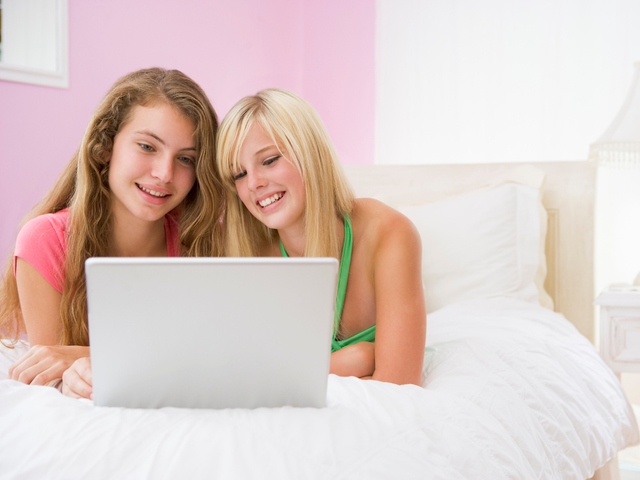 Мальчики в этом возрасте склонны сметать все ограничения и жаждут грубого юмора, крови, азартных игр и картинок для взрослых.

Девочкам больше нравится общаться в чатах; юные дамы более чувствительны к сексуальным домогательствам в интернете. 

Родителям может быть очень сложно узнать о том, чем их ребенок занимается в Интернете. В этом возрасте дети также склонны к риску и выходу за пределы дозволенного.
Последствия:
Киберзависимость (игромания), 
заражение вредоносными программами при скачивании файлов, 
нарушение нормального развития ребенка, 
неправильное формирование нравственных ценностей, 
знакомство с человеком с недобрыми намерениями 
вовлечение в игры, которые доводят до самоубийства «Синий кит», «Новый путь».
Советы родителям:
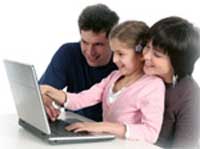 Опасности. Расскажите своим детям об опасностях, существующих в Интернете, и научите правильно выходить из неприятных ситуаций.
Компьютер.   Повысьте уровень общей безопасности Вашего компьютера.
Время. Следите за достижением равновесия у вашего ребенка между временем, проводимым в Интернете и вне его.
Правила. Обсудите внутрисемейные правила пользования Интернетом.
Этикет. Научите детей уважать других в Интернете.
Внимательно относитесь к действиям ваших детей в «мировой паутине»:
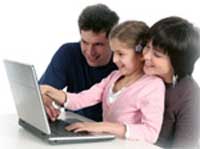 Не отправляйте детей в «свободное плавание» по Интернету. Старайтесь активно участвовать в общении ребенка с Интернет, особенно на этапе освоения. 
Научите ребенка внимательно относиться к скачиванию платной информации и получению платных услуг из Интернета, особенно путём отправки sms, – во избежание потери денег. 
Установите компьютер в месте, доступном для всех членов семьи, а не в комнате ребенка. 
Установите компьютер в месте, доступном для всех членов семьи, а не в комнате ребенка. 
Регулярно отслеживайте ресурсы, которые посещает Ваш ребенок.
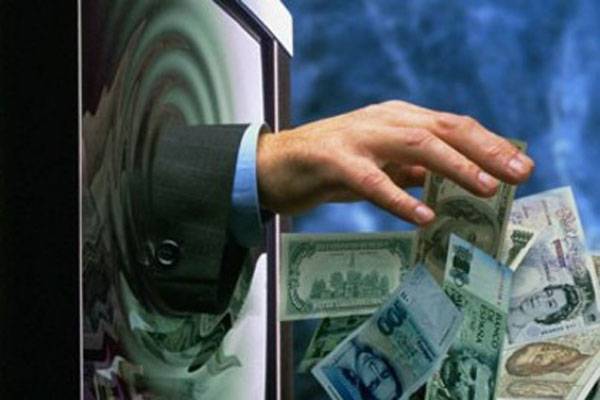 Как ваши дети могут снизить риск стать жертвами преследований?
Запрещать детям скачивать изображения из неизвестного источника — они могут иметь откровенно сексуальный характер.
Использовать фильтры электронной почты.
Учить детей сообщать взрослым обо всех случаях в интернете, которые вызвали смущение или испуг.
Никогда и никому в интернете не сообщать информацию о себе (включая возраст и пол) или о семье.
Объяснять что надо прекращать любые контакты по электронной почте, если кто-нибудь начинает задавать вопросы личного характера или содержащие сексуальные намеки. 
Следует повесить рядом с компьютером семейное соглашение, напоминающее детям о необходимости сохранять свою конфиденциальность в интернете.